Christos Zamantzas for the BLM team.
Summary: External Review results for the LHC BLM system
Machine Protection Panel 24/06/2011
External Auditors
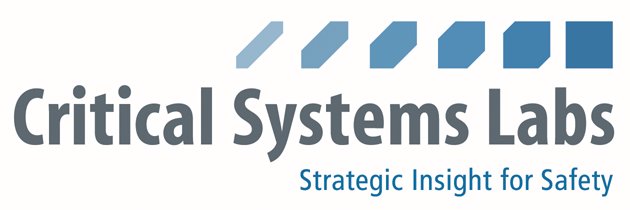 Critical Systems Labs, Inc.
#618 - 475 Howe Street
Vancouver, B.C.
Canada V6C 2B3

http://www.criticalsystemslabs.com/
Auditors: 
Dr. Jeffrey Joyce
Dr. Laurent Fabre 
Dr. Naghmeh Ghafari
Dr. Lesley Shannon (external)
Dr. Wolfgang Strigel (observer)
christos.zamantzas@cern.ch
MPP 24/06/2011
2
Scope of the external audit
CERN internal reviews have been performed in the past and these reviews focused primarily on the analogue parts of the system design. Therefore the CSL review will focus more on the digital parts and particularly on the program-mable parts of this system. 
The essential and foremost question that will drive the CSL technical review is:“Are the digital and programmable parts of the BLM system going to perform as they are intended to in the context of the BLM system?”
christos.zamantzas@cern.ch
MPP 24/06/2011
3
LHC Beam Loss Monitoring System
Settings and Thresholds
Front-end CPU
Databases, fixed displays…
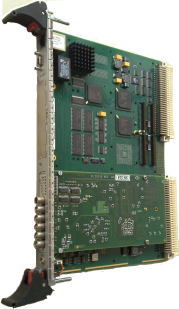 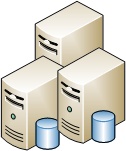 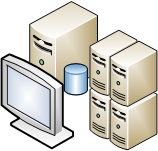 x25
Processing, Analysis & Decision
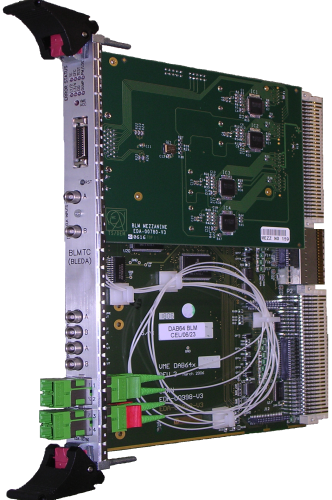 Combiner & Survey
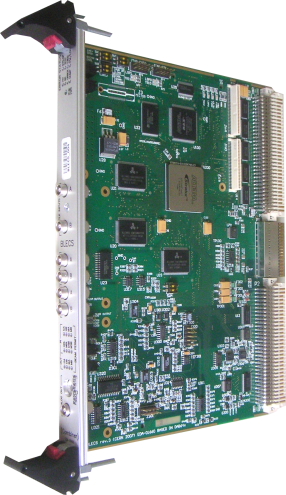 Beam Loss Monitors
Acquisition & Digitisation
Beam Interlock System Interface
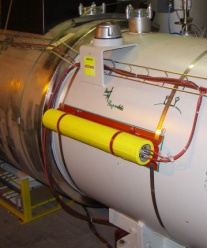 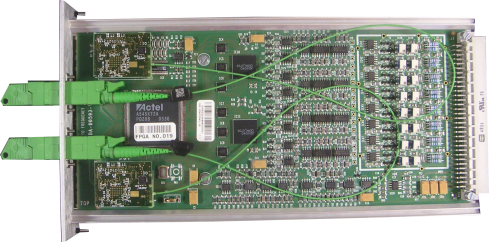 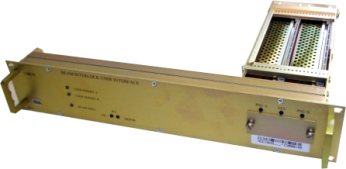 x16
x4000
x400
x25
x700
around the LHC ring
grouped in 8 points
Tunnel
Surface
Review participants: B. Dehning, E. Effinger, J. Emery, C. Zamantzas
christos.zamantzas@cern.ch
MPP 24/06/2011
4/12
Additional things checked
The propagation of a signal from the monitor input up to the interlock output
Existing documentation 
Choice of technical options
System verification techniques
Performance of the Successive Running Sums
Possible future changes
christos.zamantzas@cern.ch
MPP 24/06/2011
5
Successive Running Sums
Investigated:
Dynamic range, accuracy and speed requirements
Simulation and calculation models we’ve used for validation
Verified:
Formal methods simulation model
Collaborated with Cambridge university
Results will be presented this August at the “16th International Workshop on Formal Methods for Industrial Critical Systems”
christos.zamantzas@cern.ch
MPP 24/06/2011
6
Executive Summary
“With one minor reservation, we have found no reason to be concerned that the current configuration of the BLMS might fail to request a beam dump in response to a dangerous beam loss. 
This conclusion is based on the following assumptions: 
appropriate threshold settings are used; 
the current operating procedures, including regular execution of the “connectivity test”, are maintained; 
no element of the BLMS, such as an individual detector, is disabled without a decision by the appropriate authority that the safety risk is acceptable; 
known limitations of the BLMS are adequately addressed before the machine is used at higher energies; and 
the risk associated with the dependency of the BLMS on other systems for an accurate indication of bean energy is deemed to be acceptable by the appropriate authority. 
Changes to any aspect of the design may invalidate this conclusion.”
christos.zamantzas@cern.ch
MPP 24/06/2011
7
The Reservation
“The one minor reservation associated with the above conclusion is the fact that the critical real-time datapath responsible for generation of a beam dump request is not fully redundant. Hence, there are single points of failure in the design of this critical portion of the BLMS. In this regard, we are concerned mostly about non-redundant elements of this datapath within the Threshold Comparator Field Programmable Gate Array (FPGA).”
christos.zamantzas@cern.ch
MPP 24/06/2011
8
All comments from CSL – emphasis mine
Summary of findings
Machine Protection Panel 24/06/2011
Summary of findings 1/4
The design of the BLMS is conservative, except where novel solutions are needed to overcome limitations of known solutions.
The design of the BLMS includes very substantial provision for error detection. Fault tolerance is used appropriately.
The critical path for beam dump requests includes some single points of failure.
The BLMS serves other purposes besides machine protection. This might bring other interests into conflict with the safety objective of the BLMS.
christos.zamantzas@cern.ch
MPP 24/06/2011
10
Summary of findings 2/4
Separation of critical parts of the design from non-critical parts is not an explicit feature of the design.
Very high utilization of the logic elements in the BLECF and BLMTC FPGAs could be problematic as it evolves over the lifetime of the LHC.
The algorithm and circuit design for the BLMTC Successive Running Sums (SRS) calculation is very complex.
christos.zamantzas@cern.ch
MPP 24/06/2011
11
Summary of findings 3/4
The lack of a comprehensive specification of the BLMS requirements will likely have an adverse effect on the maintainability of the system.
System maintainers could have difficulties understanding the VHDL code for several reasons, especially the lack of meaningful comments.
While impressively diverse, it is difficult to objectively assess the adequacy of the verification results.
Proof testing is very substantial, but operational procedures concerned with proof testing are unclear.
christos.zamantzas@cern.ch
MPP 24/06/2011
12
Summary of findings 4/4
There are known limitations of the BLMS that need to be addressed, e.g., insufficient dynamic range of the detectors near the injection sites.
There is a lack of safeguards to protect against human error when critical data such as threshold settings is modified.
There are a number of ways in which the maintainability of the system could be improved.
It is unclear how operators and system maintainers will become aware of problems that arise while the system is operating.
The safety of the BLMS depends on other systems including the BETS and GMT link.
christos.zamantzas@cern.ch
MPP 24/06/2011
13
All comments from CSL – emphasis mine
Recommendations
Machine Protection Panel 24/06/2011
Recommendations 1/4
#1: There should be a clear policy statement by the Director for Accelerators and Technology that changes to the BLMS design for the purpose of enhancing or modifying the capability of the BLMS to provide measurements of beam loss must not compromise the safety of the BLMS, i.e., its ability to reliably detect a dangerous loss.
#2: The engineering documentation for the BLMS design should be enhanced to distinguish critical from non-critical elements of the design, and to record an evidence-based argument that the critical functionality is sufficiently isolated from the non-critical functionality (if such an argument can be made).
#3: Any proposal to modify the BLMS in a manner that would increase the amount of utilization of the FPGAs should be strongly resisted unless some previous change to the BLMS has reduced the utilization to a level that easily accommodates additional functionality without increasing the utilization back to a very high level.
christos.zamantzas@cern.ch
MPP 24/06/2011
15
Recommendations 2/4
#4: Options to reduce the utilization of the FPGAs should be identified and evaluated.
#5: A comprehensive specification of the required functional behaviour of the BLMS should be created and maintained using a style and format that is amenable to modification as changes are made over its lifetime.
#6: The understandability of the VHDL code should be significantly improved with the addition of meaningful in-line comments.
christos.zamantzas@cern.ch
MPP 24/06/2011
16
Recommendations 3/4
#7: A Master Verification plan should be created to document the verification approach from a top-down perspective, e.g., what tests have been allocated to each component of the system. This document will guide system maintainers when changes are made to the system.
#8: A formal policy should be established to impose limits on the ability of a single individual to modify the procedure for starting the accelerator in any way that would override, inhibit or otherwise interfere with the performance of the connectivity test.
#9: A schedule for each form of proof testing should be defined along with a means by which operators would know if some form of proof testing has not been performed according to schedule, or if the results indicate an unresolved problem.
christos.zamantzas@cern.ch
MPP 24/06/2011
17
Recommendations 4/4
#10: Safeguards should be added to the tools used to modify critical data to reduce the likelihood of simple human errors such as incorrect keystrokes.
#11: A comprehensive procedure for monitoring the status of the BLMS should be defined to ensure that operators and system support maintainers will become aware of faults and other problems in a systematic and timely manner. This procedure should include review activities to be performed after each LHC run.
#12: The LHC Machine Protection Committee should determine whether the risk associated with the dependency of the BLMS on other systems has been adequately controlled.
christos.zamantzas@cern.ch
MPP 24/06/2011
18
Conclusions and future
Machine Protection Panel 24/06/2011
Conclusions
Lengthy and hectic procedure but provided excellent experience.
CSL had multiple people (each having his own expertise) “attacking” the system from all fronts (specifications, documentation, testing, procedures, implementation,...).
Helped to organise our multiple priorities. 
Accumulated knowledge that we can transfer on new projects.
christos.zamantzas@cern.ch
MPP 24/06/2011
20
Modifications List
Long-term:
(complete) the Master Verification Plan 
Short-term:
Improve documentation
Add functionality to inhibit the beam dump request on injection
Add dedicated data for the automatic collimator beam-based alignment 
As soon as possible:
Full deployment of the “Study” buffer (part of the Capture function)  
Deploy the continuous high voltage check
Add VME block transfer (DMA memory)
christos.zamantzas@cern.ch
MPP 24/06/2011
21
Thank you